ВНИМАНИЮ РОДИТЕЛЕЙ  несовершеннолетних обучающихся!
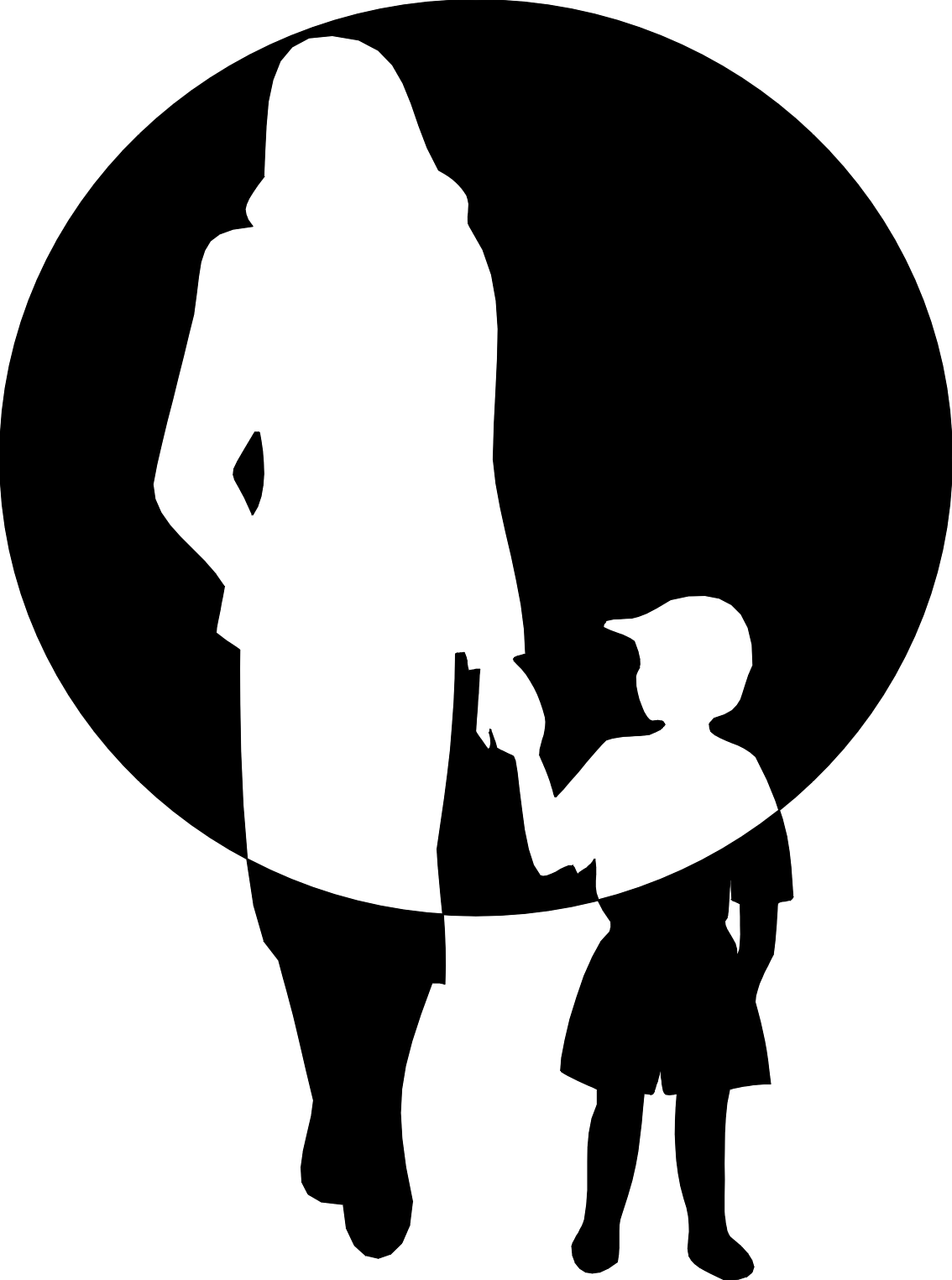 22 ноября 2012 г.
в 18.00

в школе состоится

 ОБЩЕСТВЕННАЯ ПРИЕМНАЯ
Цель:
создание условий, способствующих
 профилактике правонарушений несовершеннолетних, 
повышение эффективности 
оказания им правой и социальной помощи.
Участники:

 Территориальная комиссия
  Орджоникидзевского района по
  делам несовершеннолетних;

 Федеральный народный суд
  Орджоникидзевского района;
Участники: 
Отдел полиции № 15 УМВД;

 Отдел образования Администрации района;

 Отдел опеки и попечительства;

Управления соцзащиты населения;

 Центр проблем детства.
В программе общественной приемной:

встреча с субъектами социального взаимодействия;

пленарная часть;

личный приём граждан специалистами субъектов профилактики.
Убедительная просьба 
к родителям обучающихся
 5-9 классов – 
посетить мероприятие!
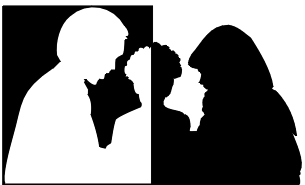